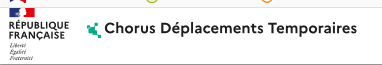 Créer un ordre de mission personnel itinérant(IEN 1er degré)
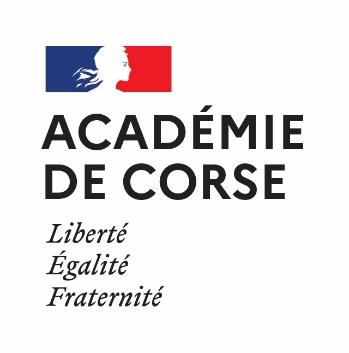 Pour créer un ordre de mission personnel itinérant
 Les OM personnels itinérants doivent être saisis mensuellement et à chaque fin de mois.
Un Ordre de mission permanent est créé par la DAF après réception des pièces justificatives.
Sélectionner « ordre de mission » dans la page d’accueil
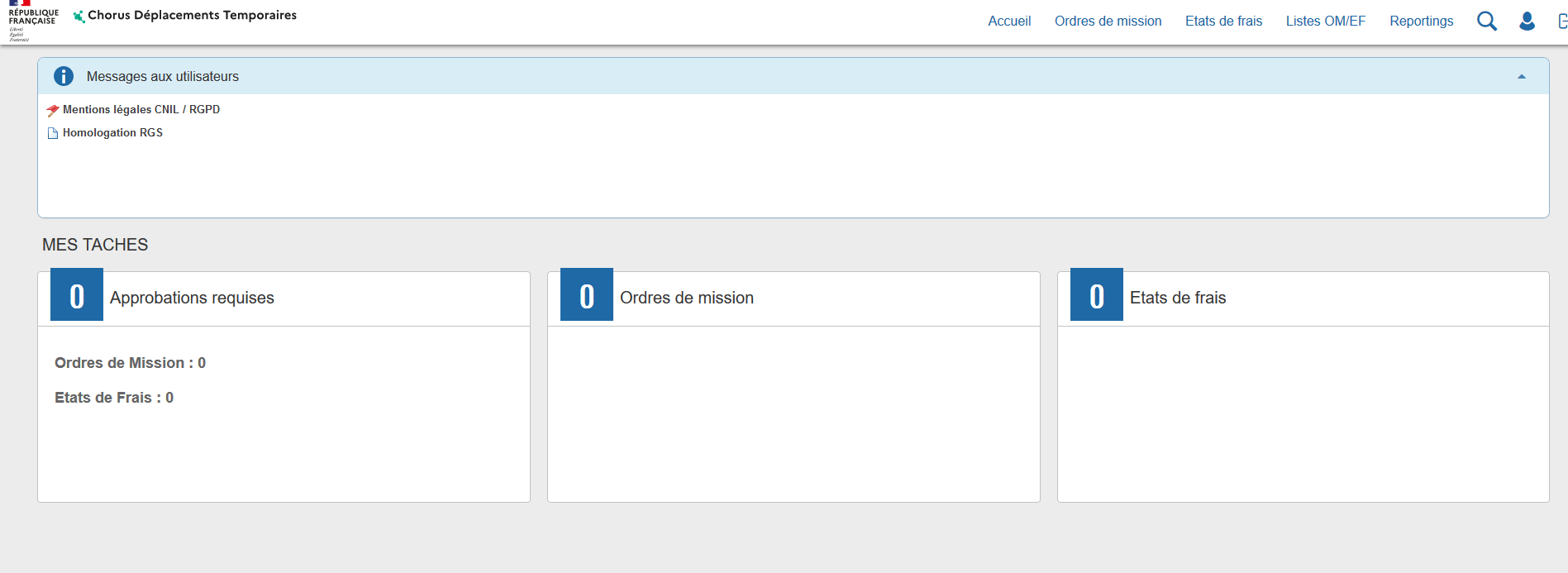 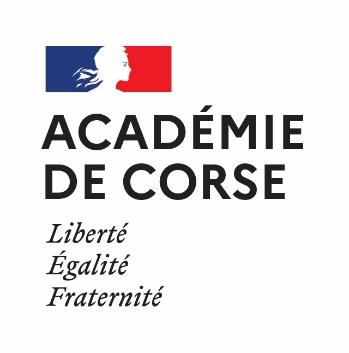 Le dernier OM saisi s’affiche (si il y a déjà eu une saisie). Cliquer sur « créer »
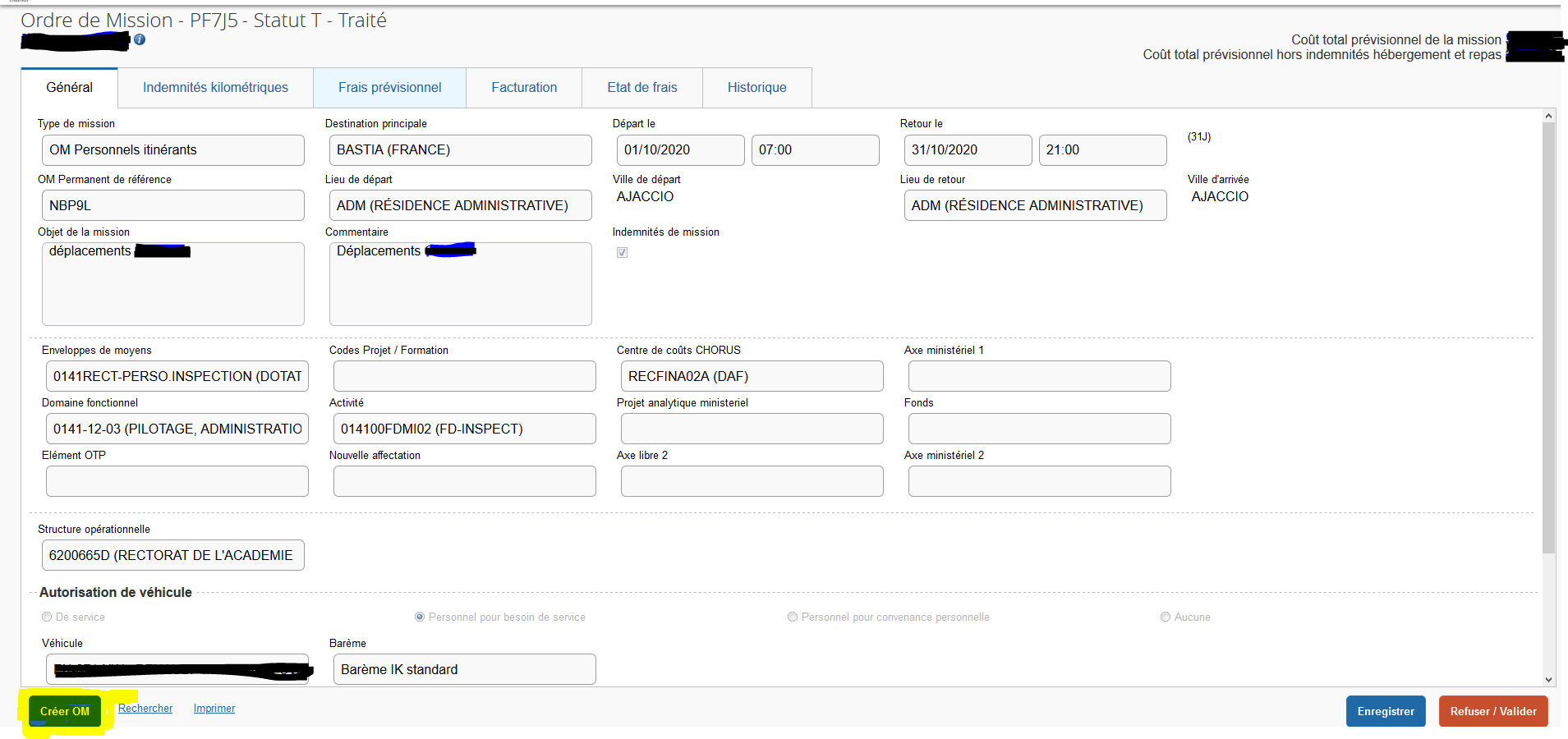 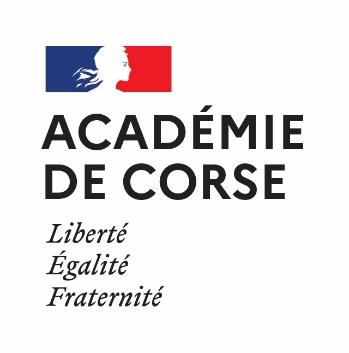 Cliquer sur « AUTRE » puis « Document vierge »
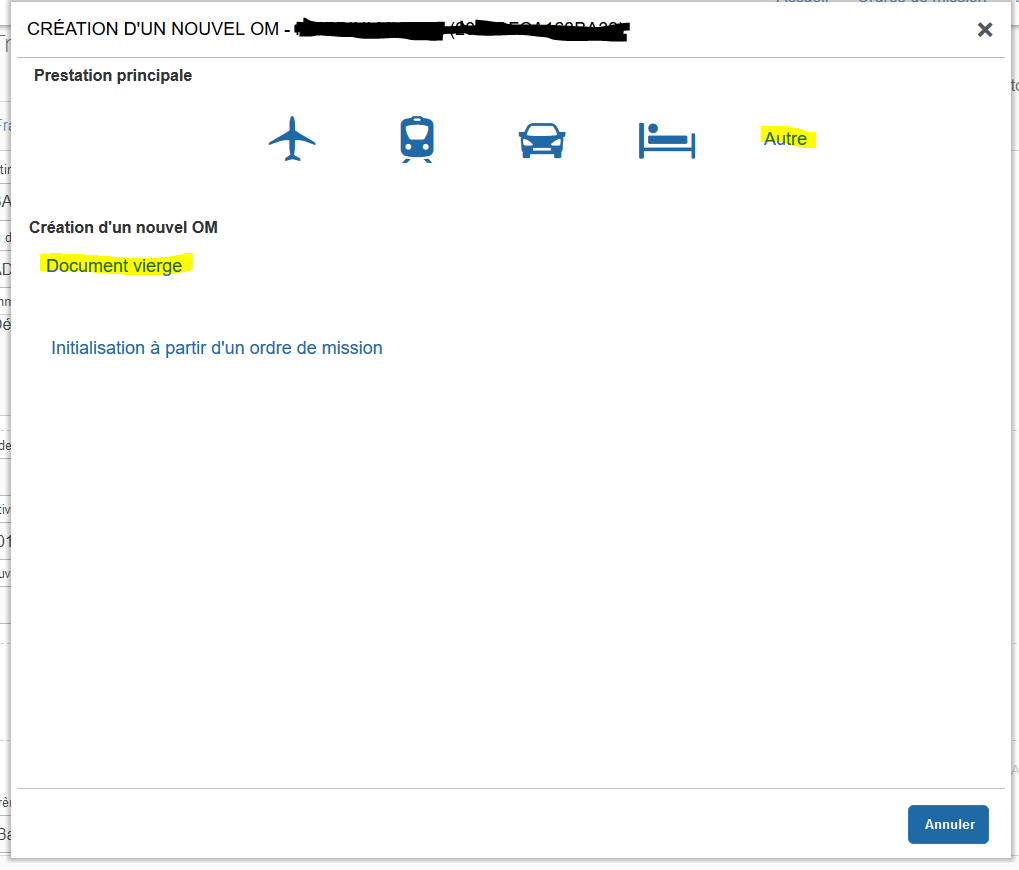 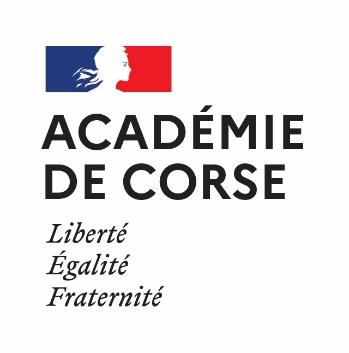 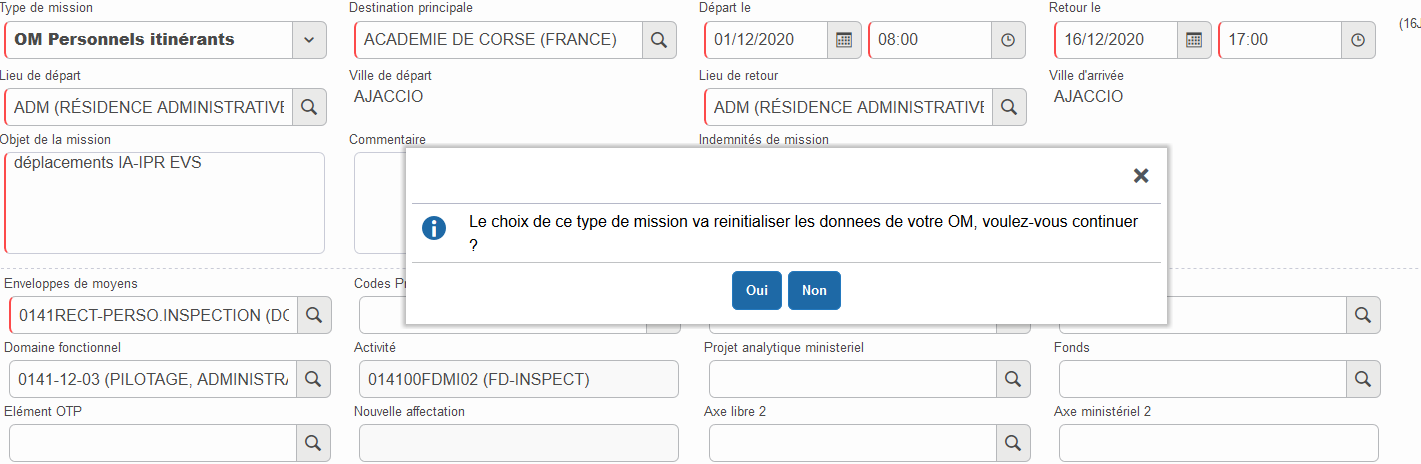 Renseigner toutes les zones marquées en rouge
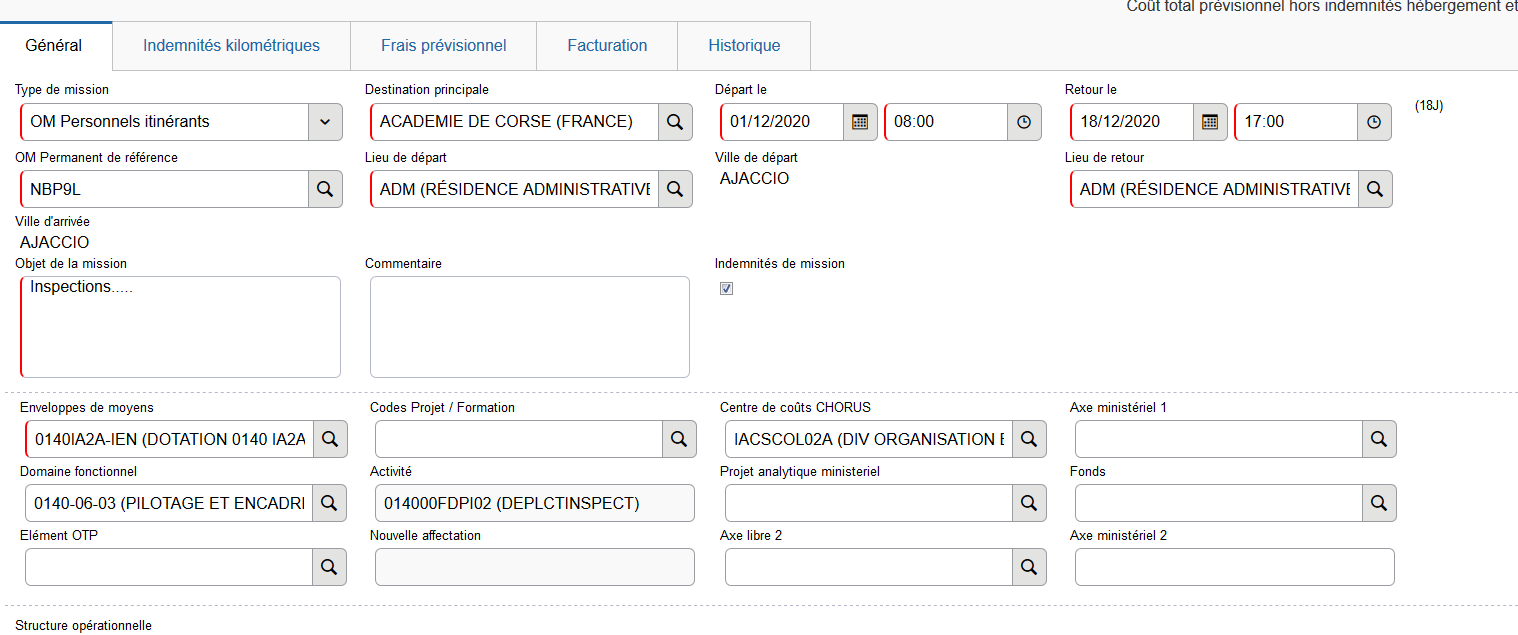 Dans « Type de mission » sélectionner OM personnel itinérant.
Le message suivant s’affiche cliquer sur oui. Dans OM permanent de référence, sélectionner l’OM préalablement créé par le gestionnaire
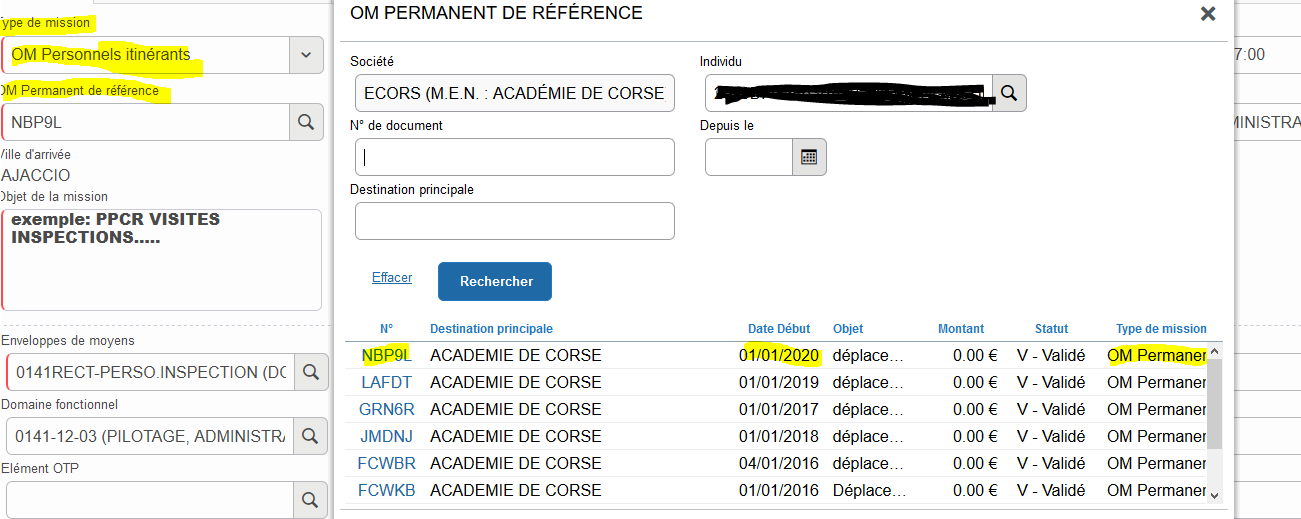 Les enveloppes de Moyens :
Cliquer sur la loupe et sélectionner 0140IA2A ou IA2B-IEN
Centre de coût: IACSCOL02A ou IACFINA02B
Dans l’onglet domaine fonctionnel mettre 0140-06-03 puis enregistrer : l’Activité se génère automatiquement.
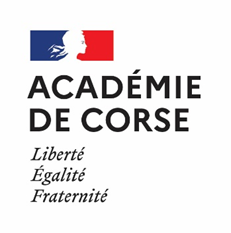 Sélectionner le véhicule préalablement enregistré par le gestionnaire Chorus-DT
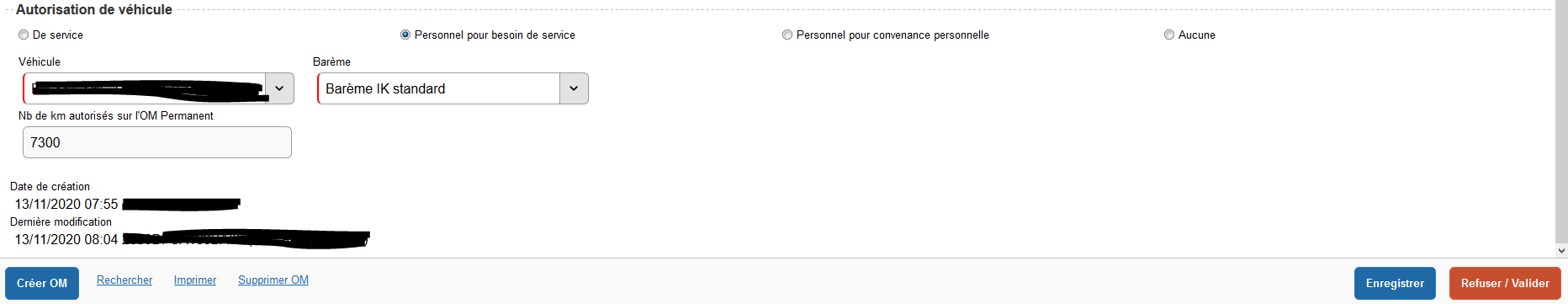 Une fois tous les champs renseignés, cliquer sur « enregistrer »
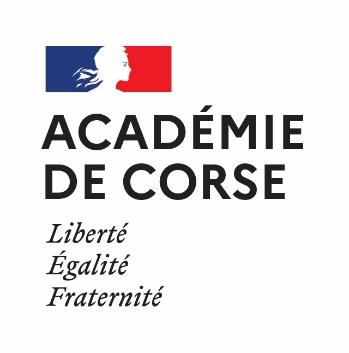 Aller dans l’onglet Indemnités kilométriques.
Créer
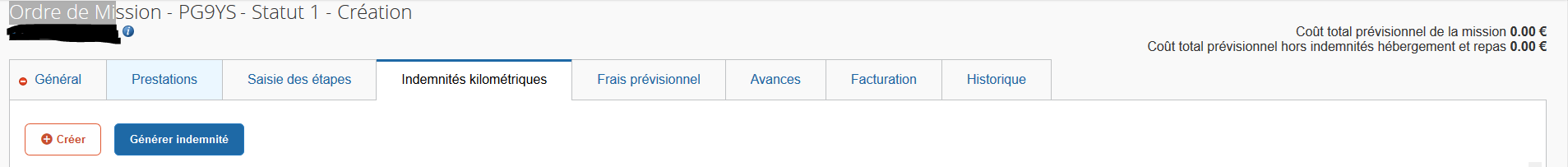 Renseigner le tableau puis enregistrer, Pour connaître le nombre de kms cliquer sur « lien vers un distancier »
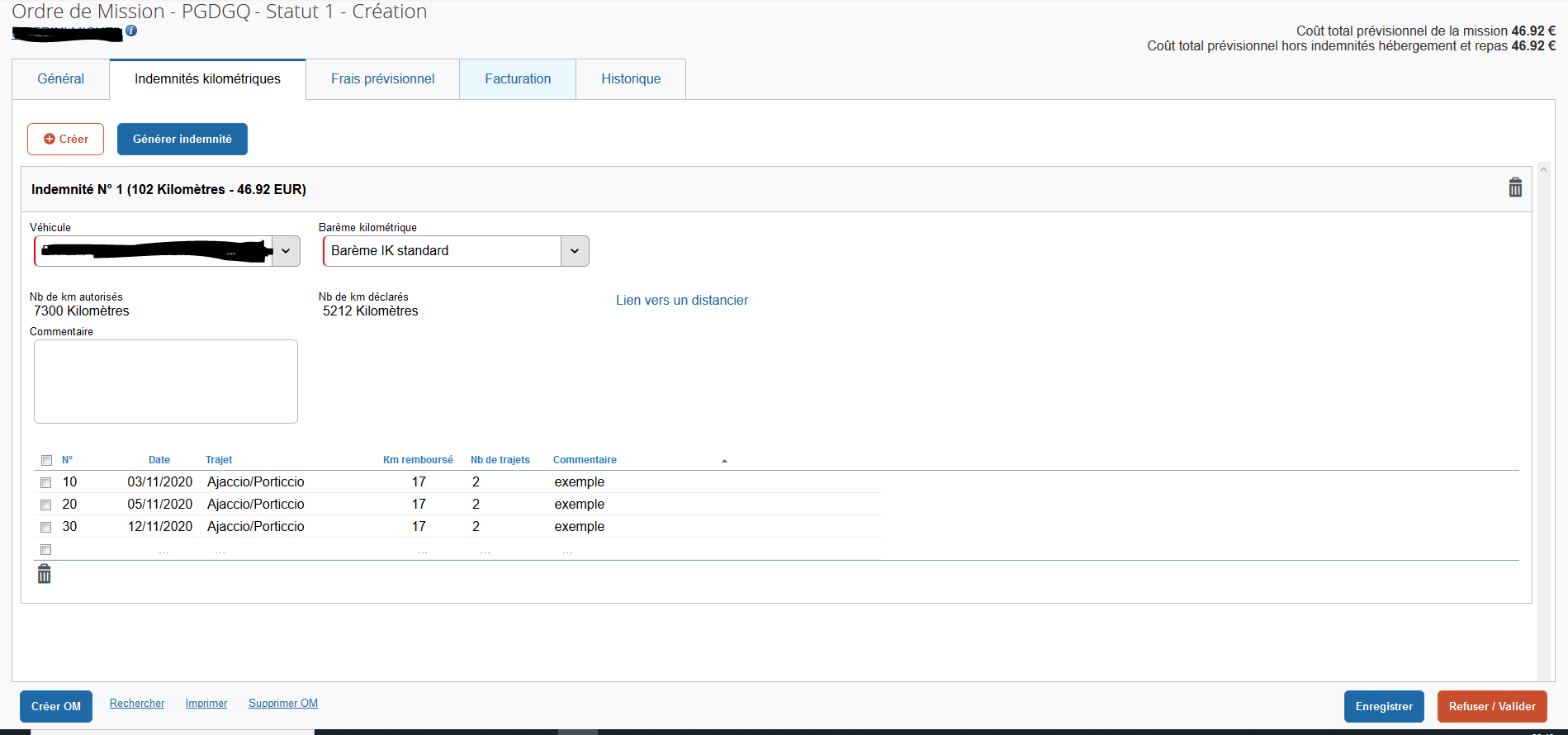 Cliquer sur Refuser/Valider
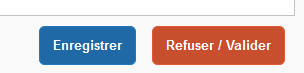 Puis sur passer au statut: 2 –Attente de validation VH1
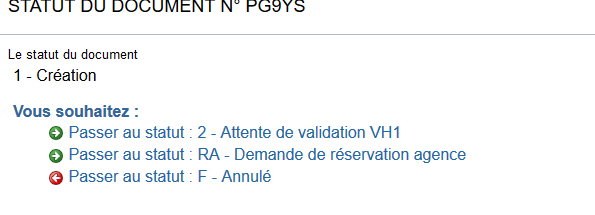 Renseigner le VH1 (c.f liste VH1 à la page suivante) dans la case destinataire puis confirmer le changement de statut
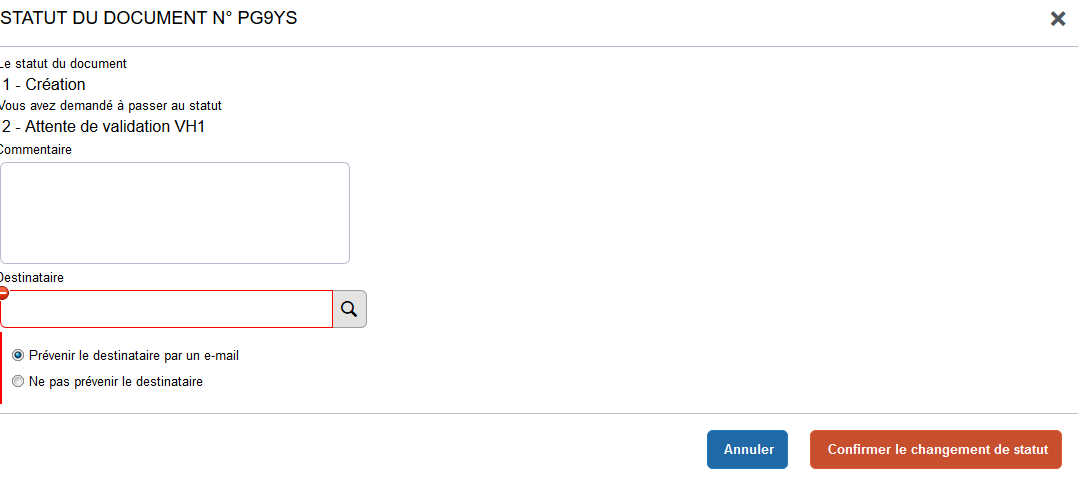 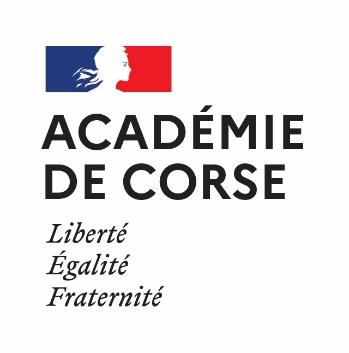 Une fois l’Ordre de mission validé, un mail de confirmation est adressé à l’agent sur sa boîte académique, L’Etat de Frais se génère automatiquement. Il est validé par les services et envoyé à la TG pour paiement.
Les VH1
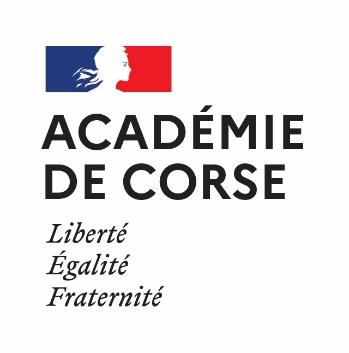